Le sol, 
ressource stratégique pour un aménagement durable



Vendredi 15 septembre 
11h45 - 12h30
Habiter sans se ruiner

11h45 - 12h05 
Sols et fiscalité : état des lieux et enjeux 
Claire Delpech, Enseignante au CNAM
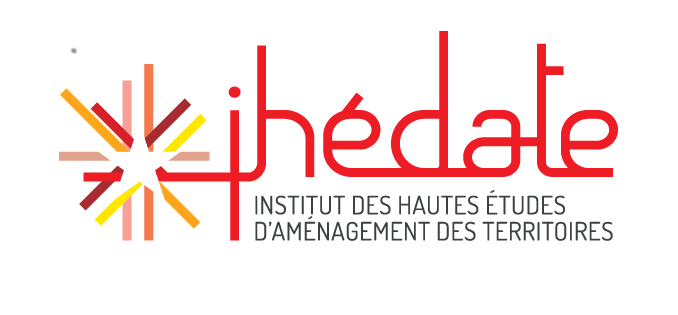 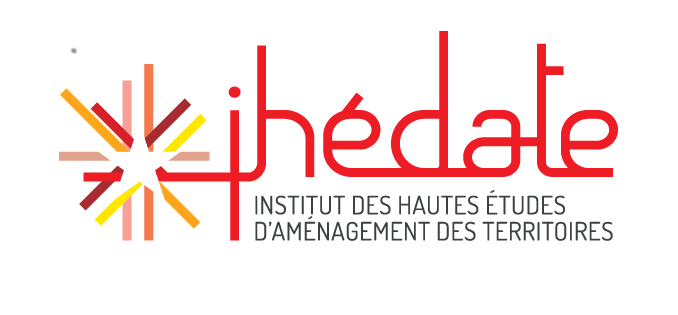 Sols et fiscalité : état des lieux et enjeux
La fiscalité « attachée » au sol bâti ou non bâti, relève d’un ensemble vaste et complexe :

- de très nombreux dispositifs (Taxes sur le foncier bâti et non bâti, droits de mutation, impôt sur la fortune immobilière, taxe d’aménagement, taxe sur les logements vacants, taxe sur le foncier devenus constructible, taxe sur les friches …)

- qui poursuivent des stratégies différentes : inciter à faire ou à ne pas faire, développer une logique de rendement pour financer un équipement, faciliter la circulation des biens immobiliers…

- avec différents types de bénéficiaires : les différents niveaux de collectivités locales / l’Etat

- différentes catégories d’assujettis : des ménages, des acteurs publics, des acteurs privés (entreprises, aménageurs, propriétaires occupants, propriétaires bailleurs) /  Des intérêts croisés 

- qui taxent différents « états » du foncier : son aménagement, son acquisition, sa détention, son occupation…

- et poursuivent différentes logiques économiques : des dynamiques de flux (inflation, croissance physique, marchés immobiliers…), des dynamiques de stock aux effets différenciés
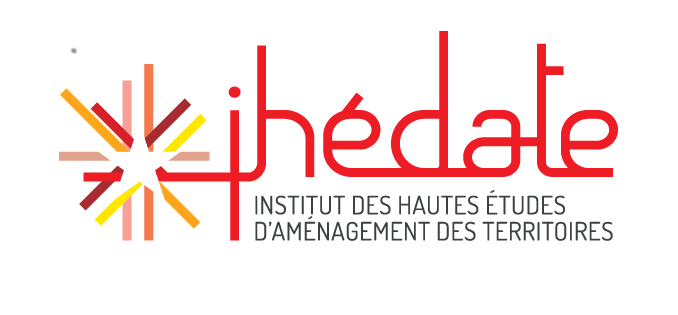 Le foncier dans la fiscalité locale
 Le foncier est au cœur de notre système fiscal local …. Même si le modèle fiscal est en cours de transformation

Un peu d’histoire ….

L’impôt foncier est le plus vieux de nos impôts /  Il est mis en place au lendemain de la Révolution française 

Ce système fiscal repose sur  : 

- un principe d’homogénéité et d’égalité création des contributions directes remplaçant la fiscalité de l’ancien régime (octrois, aides, gabelle, monopole du tabac…)
- Un ancrage territorial via une assiette commune : la valeur locative, censée représenter le « loyer annuel théorique que pourrait produire un immeuble bâti ou non bâti, s'il était loué dans des conditions normales »
[Speaker Notes: Impôt sur le revenu en 1914 seulement]
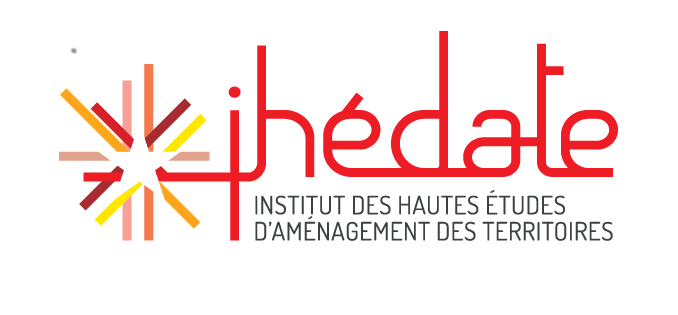 Le foncier dans la fiscalité locale
C’est l’origine de nos fameuses  « 4 vielles » :

La contribution foncière (sur les revenus de la terre) 1790  Taxe sur le foncier non bâti 
La contribution mobilière (sur l’occupation des logements) 1791  Taxe d’habitation
La contribution de la patente (activités économiques)1791  Taxe professionnelle
La contribution sur les portes et fenêtres (propriétaires) 1798  Taxe sur le foncier bâti
[Speaker Notes: cadastre, un travail qui prendra cinquante ans mais qui donnera par la suite un instrument fiscal extrêmement puissant sur des revenus fonciers.]
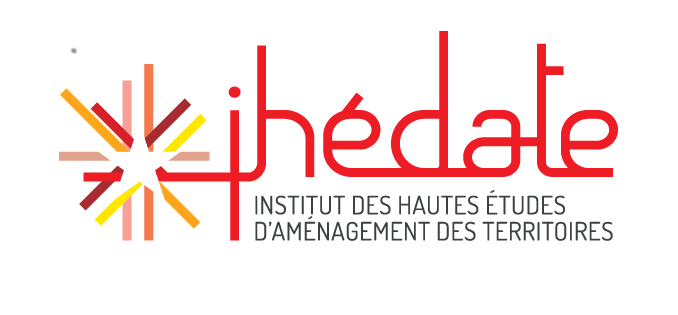 Le foncier dans la fiscalité locale
Ce modèle fiscal « 4 taxes » a été conforté par les grandes lois de décentralisation des années 1980

- Il a financé pour partie le développement des collectivités locales (maires bâtisseurs, financement des équipements et des services publics …) / forme d’émulation / logique de rendement

- Pouvoir de modulation des taux par les exécutifs locaux

- Il a aussi donné lieu à une géographie fiscale très diversifiée / inégalitaire en raison de l’inégale répartition de la fiscalité locale notamment économique
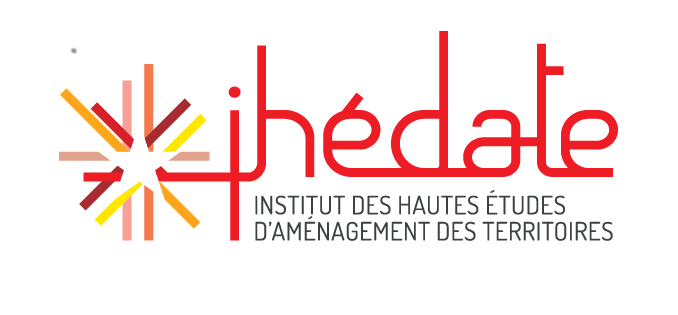 Le foncier dans la fiscalité locale
A partir des années 2000, de nombreuses transformations :

- un mouvement persistant de « déterritorialisation » de  la fiscalité locale 
(suppression TP, puis TH, puis CVAE...) remplacé par des dotations de compensation peu/pas dynamique 

- un remplacement de certains impôts locaux par un impôt national partagé (TVA) 
 basculement vers une « nationalisation » de la fiscalité locale, notamment pour les intercommunalités avec perte de leur autonomie fiscale


 Les communes concentrent l’impôt foncier
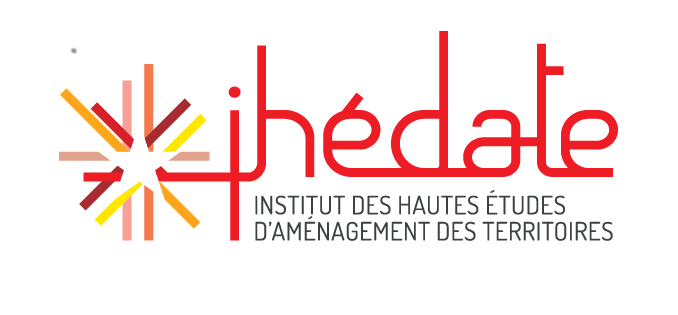 Quel panier de ressources fiscales en 2023 pour les collectivités du bloc local  ? 

- 87 % de recettes fiscales « actives » dynamiques d’assiette)  / 73 % des recettes de fonctionnement

- un poids encore important des valeurs locatives (TFPB, CFE, TEOM, THRS, THLV…)


MAIS…..

Obsolescence des assiettes (VL) : leur dernière révision date de …. 1970…. Une révision est « prévue » pour 2028…
Un décalage croissant avec la réalité des marchés immobiliers
Recettes fiscales des communes et intercommunalités (Mds d’euros)
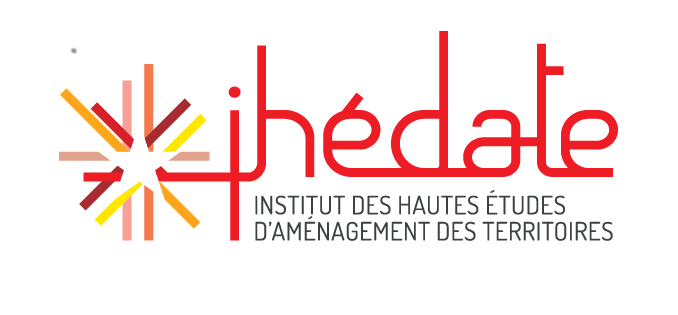 Habiter sans se ruiner, ni s’étaler
 Les implications de la réduction de l’artificialisation des sols sur la fiscalité locale

- Le contingentement de la consommation en terrains non artificialisés via le ZAN pourrait donner lieu à une fiscalité moins rémunératrice 

- La territorialisation à venir des « droits à artificialiser » pourrait redistribuer entre territoires les perspectives de croissance des assiettes fiscales, avec des différences géographiques très marquées. 

- Cela invitera aussi à repenser les mécanismes de solidarité au sein des ensembles intercommunaux. 

 Pour autant, le ZAN ne va pas toucher au stock de la fiscalité existante. Bien au contraire, il pourrait inciter à le faire fructifier, en densifiant les espaces faiblement urbanisés mais déjà artificialisés
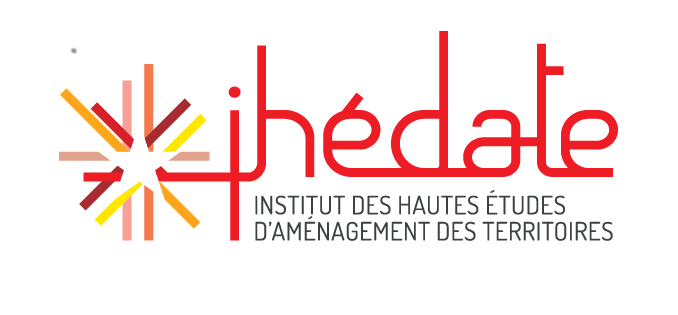 Plusieurs enjeux  pour les collectivités du bloc communal : 

 Maintenir un modèle de développement démographique et économique dynamique en favorisant la reconquête des secteurs faiblement urbanisés (friches, comblement des interstices urbains…), mobiliser les logements vacants pour les remettre sur le marché, d’étudier les possibilités de densification parcellaire, favoriser la surélévation des bâtis existants…
LES MESURES
 Attention à certains effets contradictoires des politiques publiques : la densification en matière d’habitat peut mettre en tension des intérêts divergents entre le rendement fiscal d’une opération attendu par la collectivité, sa rentabilité pour l’aménageur et les capacités contributives des acheteurs ou futurs ménages occupants.
 
 La maitrise des prix du foncier semble être un mode d’action à privilégier.
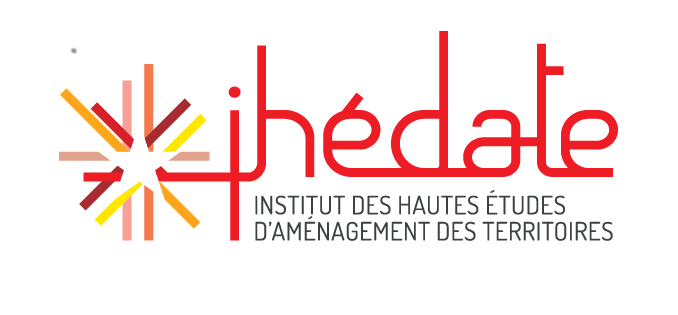 De quels outils fiscaux disposent les collectivités pour agir ?

Engager au plus vite la révision des valeurs locatives 

Améliorer l’efficacité de la fiscalité de l’urbanisme : 
- Taxe d’aménagement : aller au-delà de sa vocation initiale ? 
- Versement pour sous densité … le retour
- Taxe sur les logements vacants : plus d’efficacité 
 - DMTO : mieux le partager…
 - Taxe sur les friches commerciales : le renforcer 

Aller plus loin :
- Repenser la fiscalité foncière  : simplifier/ définir clairement ses objectifs 
 - Identifier de nouvelles perspectives de recettes / taxer la rente foncière ?
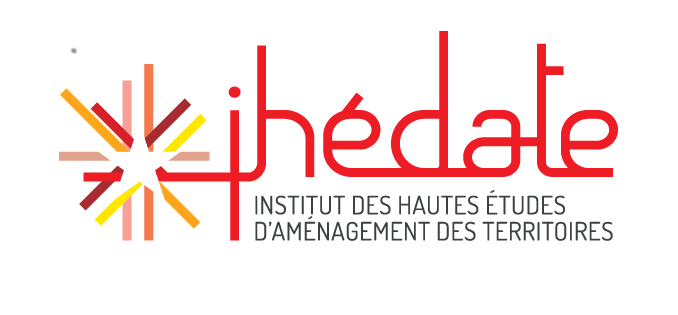 Merci de votre attention

c.delpech@intercommunalites.fr